РАБОТАОБЩЕСТВЕННОГО СОВЕТА городского округа ШиханыСаратовской области
2018 г.
ЛОГОТИП
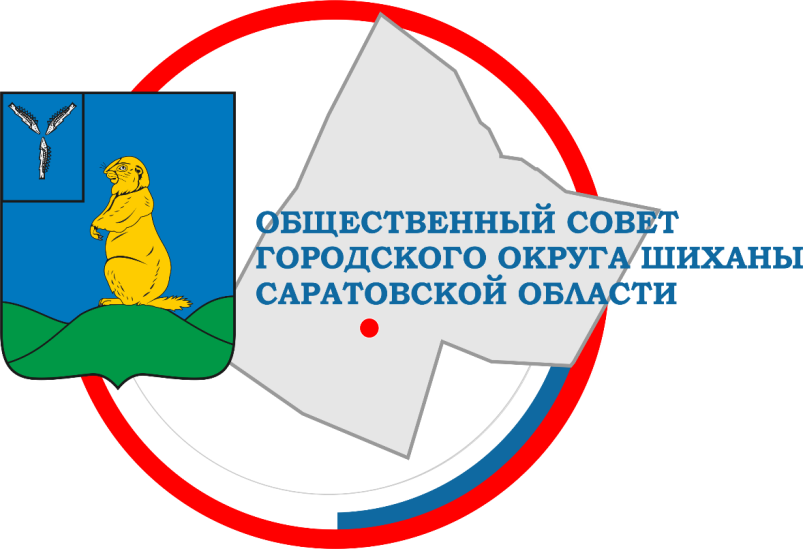 E-mail: op-shihan@mail.ru
тел.: 8(84593) 4-04-33
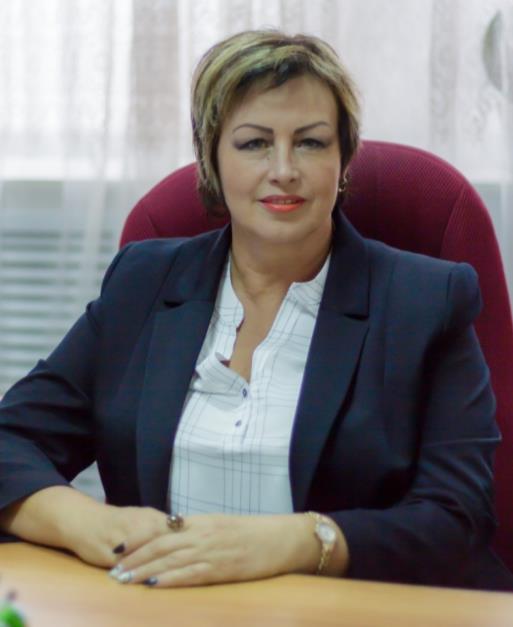 ПредседательОбщественного советагородского округа ШиханыСаратовской области
Яковлева Светлана Ивановна
E-mail: op-shihan@mail.ru
тел.: 8(84593) 4-04-33
СОСТАВ ОБЩЕСТВЕННОГО СОВЕТА
Заместитель председателя ОС – Федотова Светлана ВикторовнаЗаместитель заведующего по воспитательной и методической работе  МДОУ «ДС №1 ЗАТО Шиханы»
Секретарь ОС – Михайлова Анна ВячеславовнаДиректор ООО «Рынок города Шиханы»
Член ОС – Куриленко Маргарита ВасильевнаВетеран труда, пенсионер, председатель Совета шиханской городскойобщественной организации ветеранов войны и труда, почетный гражданин города Шиханы
Член ОС – Мерзликин Василий ВикторовичДиректор МКУП «Благоустройство ЗАТО Шиханы»
Член ОС – Шибаева Лилия ГазинуровнаДиректор МКУ «Управление образования, культуры и спорта ЗАТО Шиханы»
Член ОС – Сологубова Людмила Ивановна, пенсионер
Член ОС – Васильева Людмила Федоровна, пенсионер
Член ОС – Микшта Любовь Константиновна, пенсионер
Член ОС – Гутова Ирина НиколаевнаСпециалист по работе с клиентами ООО «Шиханыэлектросвязь»
Член ОС – Пилясов Андрей Николаевич Учитель МОУ СОШ №12
Член ОС – Хриматикопуло Ян ЭдуардовичЗаместитель начальника ЕДДС
Член ОС – Цурган Александр ВалерьевичДиректор Шиханского ПНИ
E-mail: op-shihan@mail.ru
тел.: 8(84593) 4-04-33
ВЗАИМОДЕЙСТВИЕ
Работа Общественного совета в  2018 году проводилась в соответствии с утвержденным планом и при активном взаимодействии с Собранием депутатов  ЗАТО Шиханы,Советом ветеранов ЗАТО Шиханы, администрацией, учреждениями и организациями  города.

О проделанной работе Общественным советом можно узнать на странице Общественного совета  сайта администрации города http://www.zatoshihany.ru/city/social/
Деятельность Общественного совета освещаетсяв газете «Шиханские новости»
E-mail: op-shihan@mail.ru
тел.: 8(84593) 4-04-33
ВЫПОЛНЕНИЕ ПОРУЧЕНИЕ
В отчетный период Общественным советом выполнено 59 порученийАдминистрации города, основные из которых направлены на исполнениеФедерального закона от 21 июля 2014г. N 212-ФЗ«Об основах общественного контроля в Российской Федерации» –базового закона в работе Общественного совета
Участие в акциях, проектах, программах Всероссийского, областного  и местного значения:

«Общественный контроль цен в аптеках на жизненно важные медицинские препараты»;  
«Общественный контроль цен на продукты питания, включенными в потребительскую корзину»;
«Я против СПИДа» совместно с учащимися СОШ №12;
«День трезвости»;
«Сделаем город чище»;
«Инициативное бюджетирование» 
«Формирование комфортной городской среды в ЗАТО Шиханы на 2018-2020 годы 
«Наш двор»
«Доступная среда»
E-mail: op-shihan@mail.ru
тел.: 8(84593) 4-04-33
УЧАСТИЕ В АКЦИЯХ, ПРОЕКТАХ, ПРОГРАММАХВСЕРОССИЙСКОГО, ОБЛАСТНОГО  И МЕСТНОГО ЗНАЧЕНИЯ
«Правовое воспитание»
«Здоровый образ жизни»
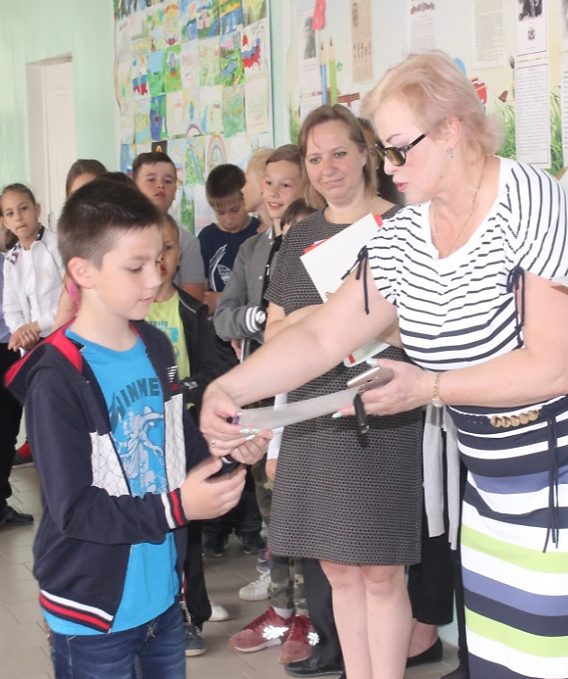 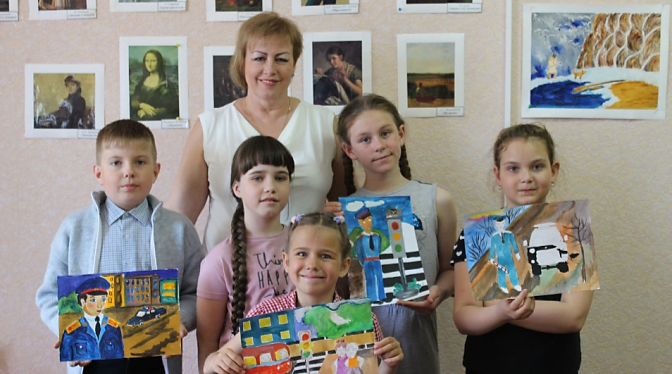 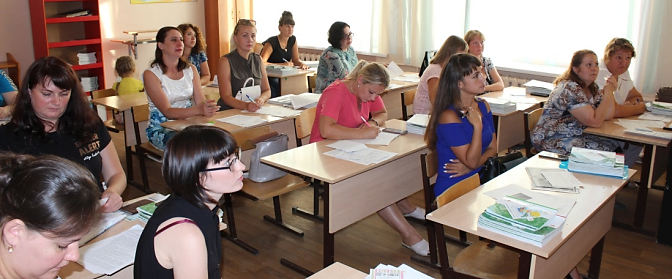 «Я - против СПИДа»
E-mail: op-shihan@mail.ru
тел.: 8(84593) 4-04-33
УЧАСТИЕ В АКЦИЯХ, ПРОЕКТАХ, ПРОГРАММАХВСЕРОССИЙСКОГО, ОБЛАСТНОГО  И МЕСТНОГО ЗНАЧЕНИЯ
Проект «Формирование комфортной городской среды»
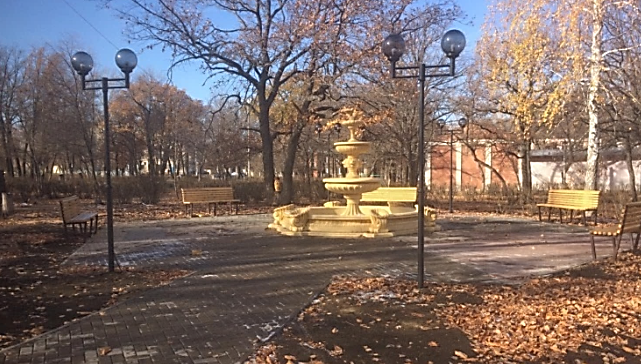 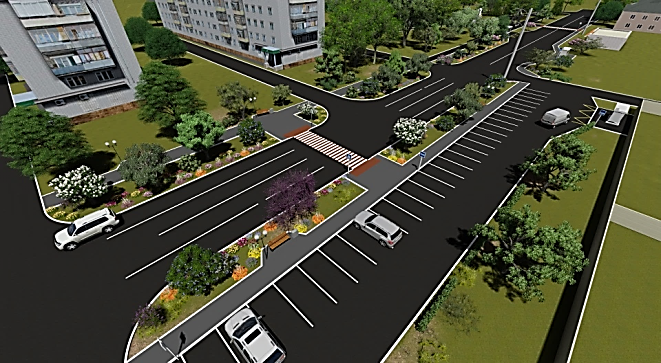 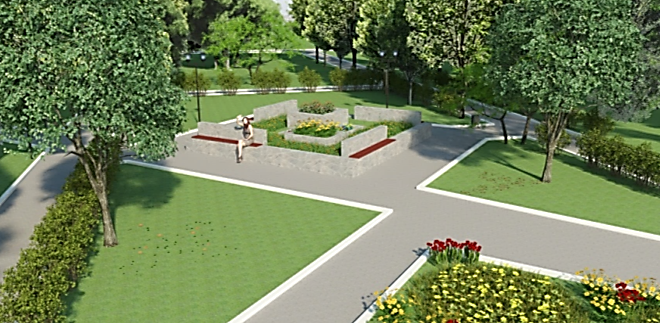 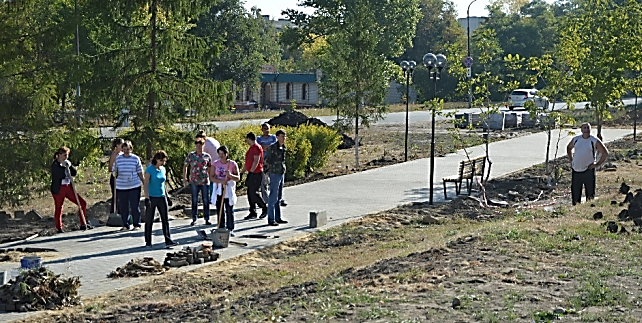 E-mail: op-shihan@mail.ru
тел.: 8(84593) 4-04-33
УЧАСТИЕ В АКЦИЯХ, ПРОЕКТАХ, ПРОГРАММАХВСЕРОССИЙСКОГО, ОБЛАСТНОГО  И МЕСТНОГО ЗНАЧЕНИЯ
Проект «Наш двор»
Проект «Инициативное бюджетирование»
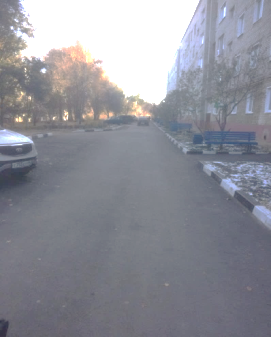 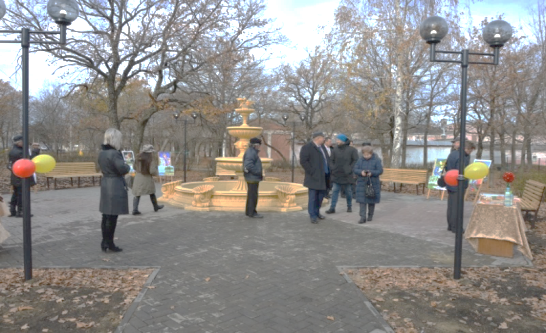 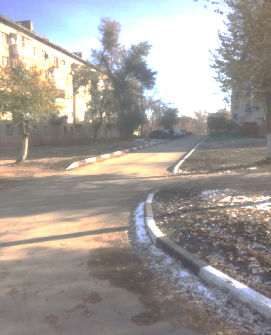 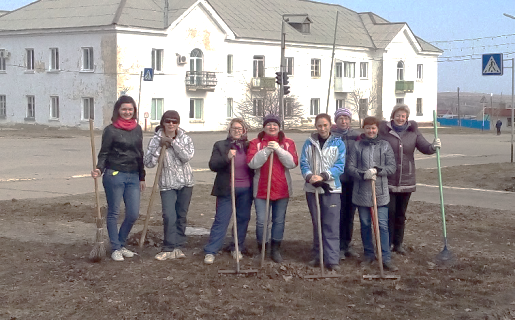 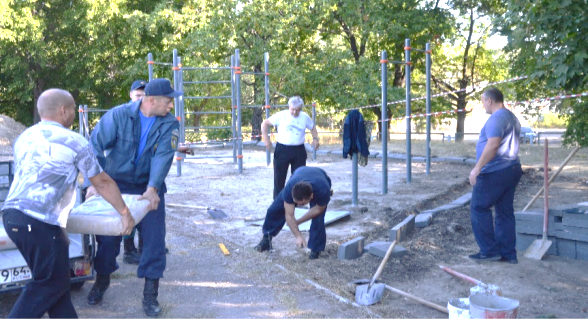 Проект «Сделаем город чище!»
E-mail: op-shihan@mail.ru
тел.: 8(84593) 4-04-33
УЧАСТИЕ В ПУБЛИЧНЫХ И ОБЩЕСТВЕННЫХ СЛУШАНИЯХ
Публичные слушания по вопросам социально-экономического развития ЗАТО Шиханы
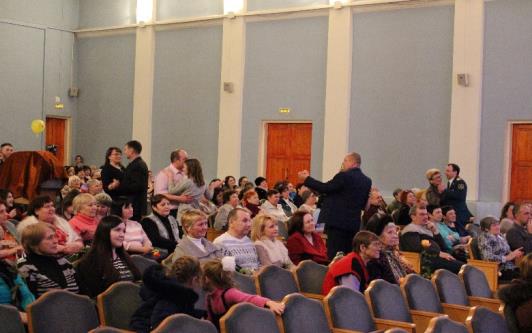 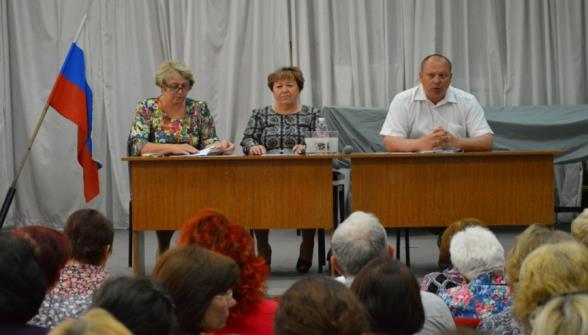 Общественные слушания по внесению изменений в правила землепользования и застройки
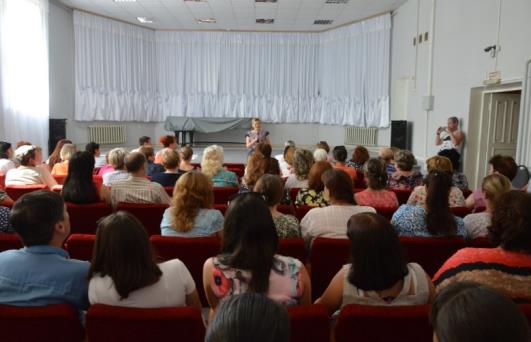 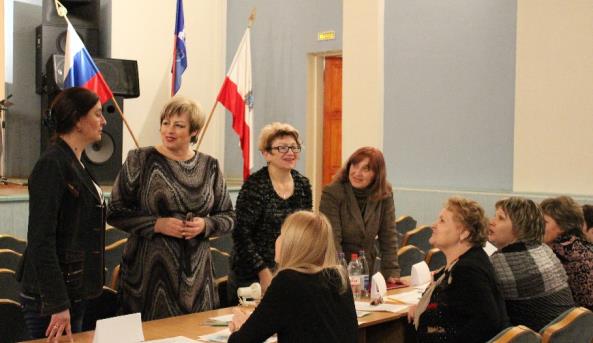 E-mail: op-shihan@mail.ru
тел.: 8(84593) 4-04-33
УЧАСТИЕ В РАБОТЕ КОМИССИЙ , РАБОЧИХ ГРУПП ЗАТО ШИХАНЫ
Комиссия по приватизации
имущества ЗАТО Шиханы
Комиссия по вопросам
миграционной политики
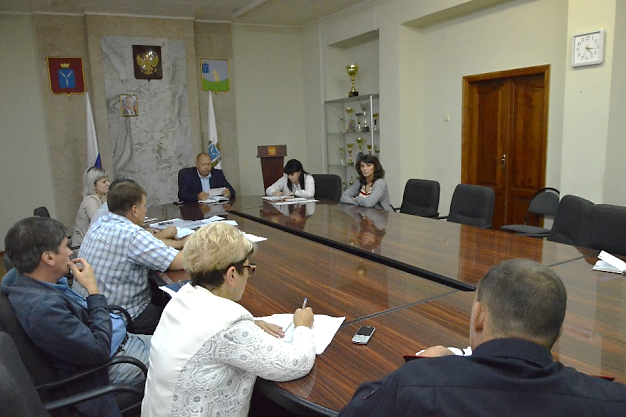 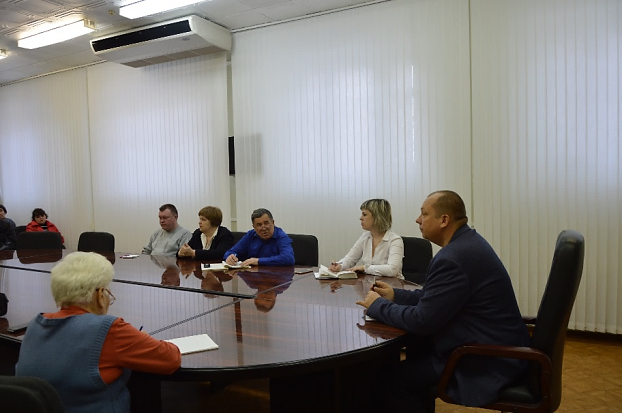 E-mail: op-shihan@mail.ru
тел.: 8(84593) 4-04-33
УЧАСТИЕ В ПРИЕМАХ  ГЛАВЫ, ДЕПУТАТОВ ОБЛДУМЫ И ГОРСОБРАНИЯ НАСЕЛЕНИЯ ГОРОДА
Совместный прием граждан
депутатом Саратовской
областной Думы В. Агафоновым
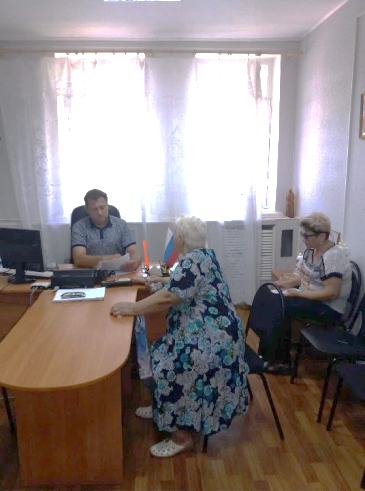 Совместный прием граждан
с главой ЗАТО Шиханы
А. Татариновым
Совместный прием граждан
депутатом Саратовской
областной Думы А. Наумовым
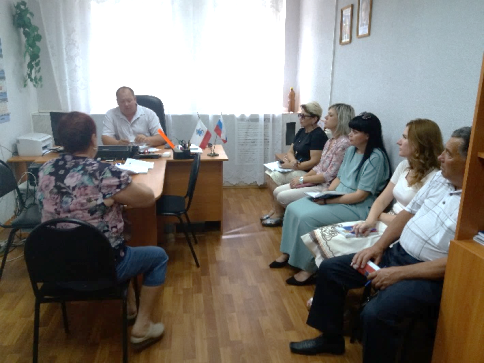 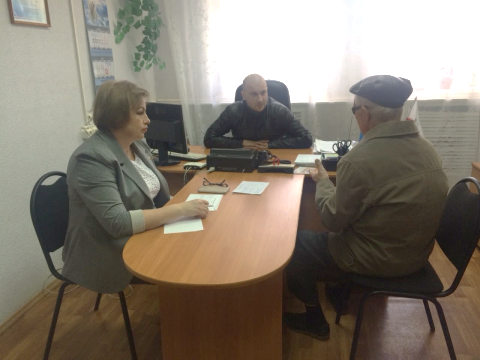 E-mail: op-shihan@mail.ru
тел.: 8(84593) 4-04-33
УЧАСТИЕ  В ЗАСЕДАНИЯ «КРУГЛЫХ СТОЛОВ», 
ВСТРЕЧАХ ПО ОБЩЕСТВЕННО-ВАЖНЫМ ПРОБЛЕМАМ
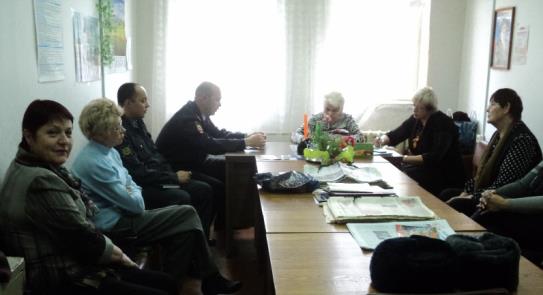 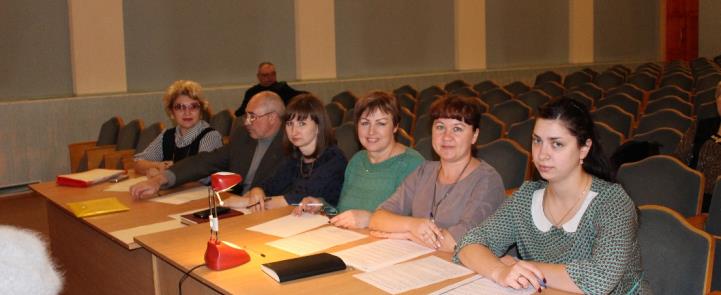 О деятельности рабочей группы, созданной на базе комиссии по безопасности дорожного движения
«Круглый стол» совместно с Общественным
советом, ветеранами ВОВ и труда и полицией
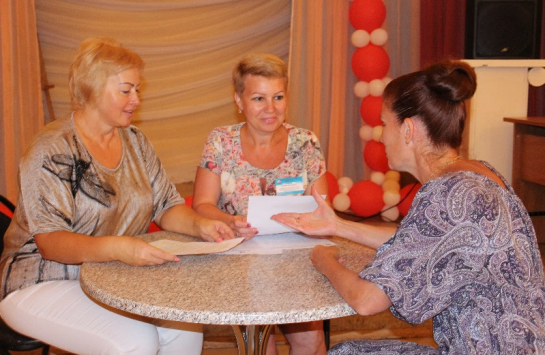 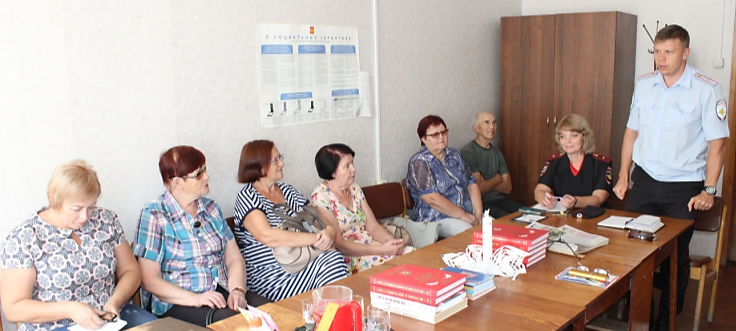 Работа ОС, Совета ветеранов и полиции попредупреждению правонарушений
Тематическая встреча с Пенсионным Фондом
по вопросам пенсионного обеспечения
УЧАСТИЕ  В ГОРОДСКИХ И ОБЛАСТНЫХ МЕРОПРИЯТИЯХ
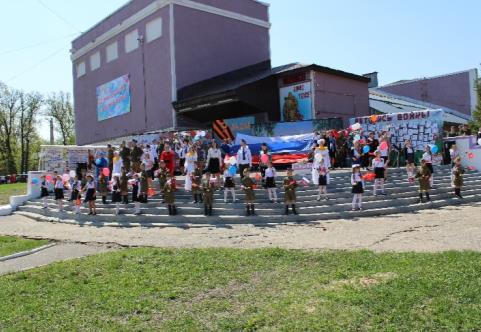 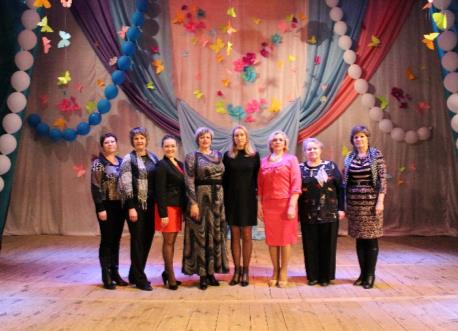 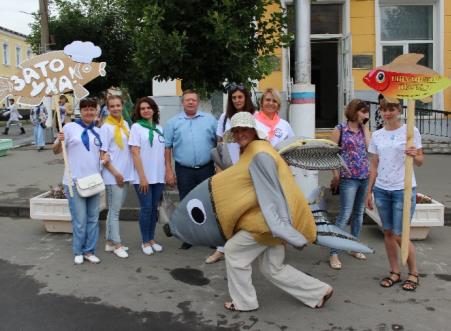 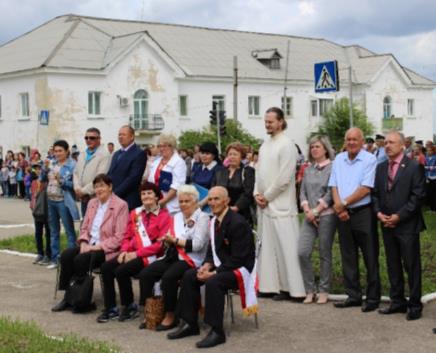 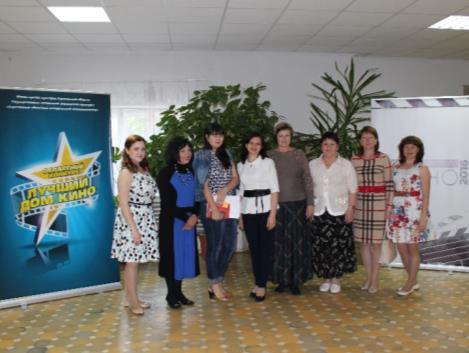 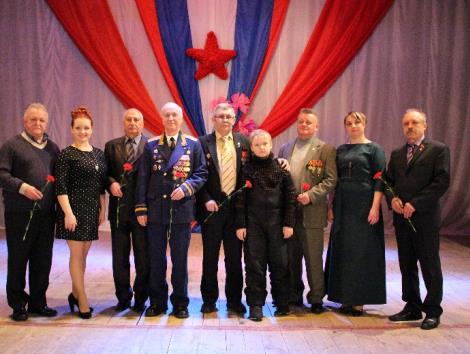 E-mail: op-shihan@mail.ru
тел.: 8(84593) 4-04-33
УЧАСТИЕ  В ГОРОДСКИХ И ОБЛАСТНЫХ МЕРОПРИЯТИЯХ
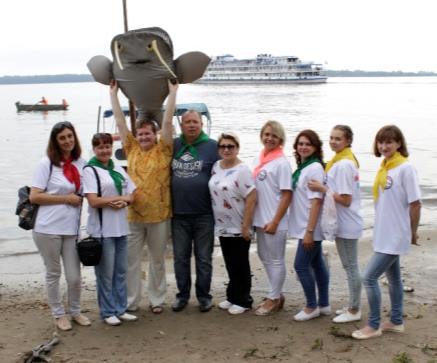 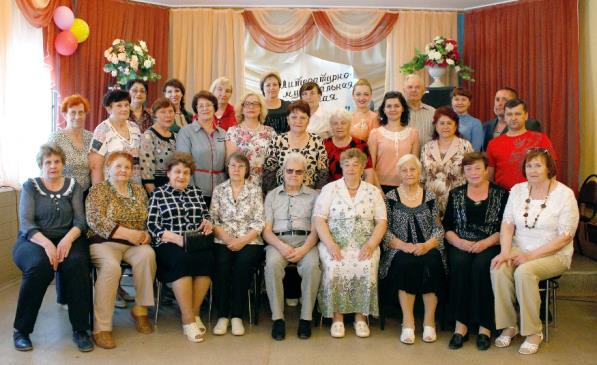 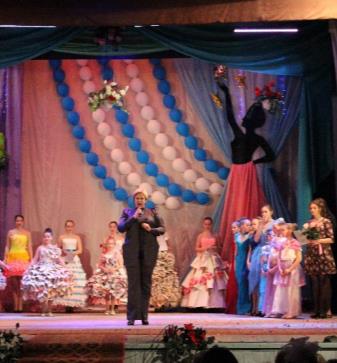 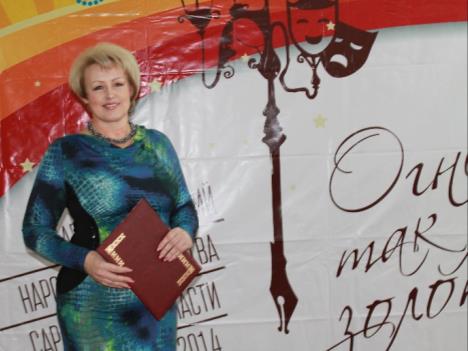 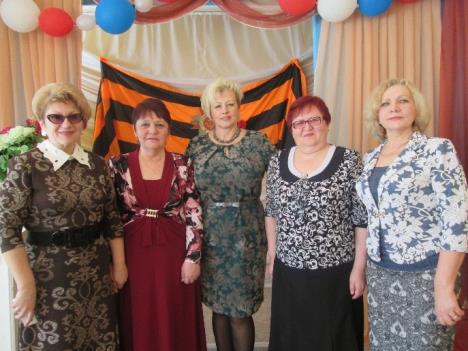 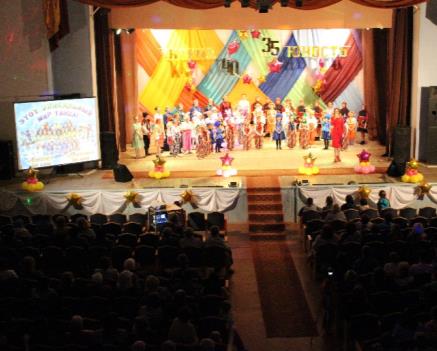 E-mail: op-shihan@mail.ru
тел.: 8(84593) 4-04-33
УЧАСТИЕ  В  МЕРОПРИЯТИЯХВОЕННО-ПАТРИОТИЧЕСКОЙ НАПРАВЛЕННОСТИ
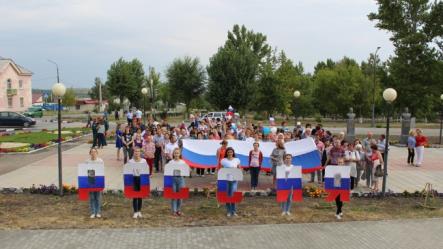 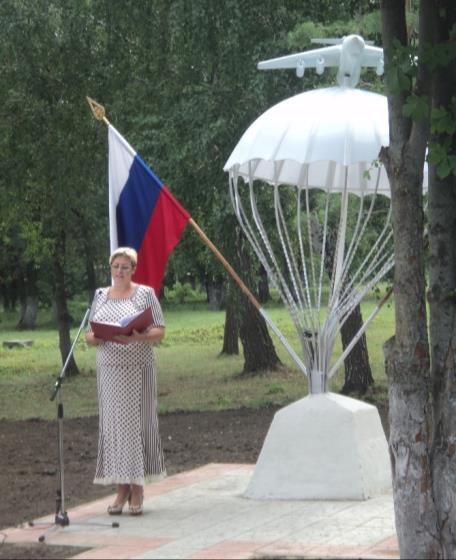 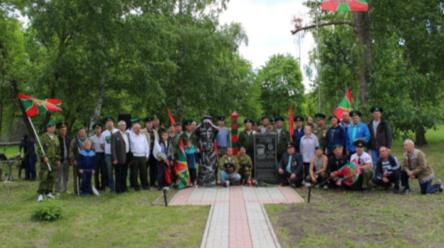 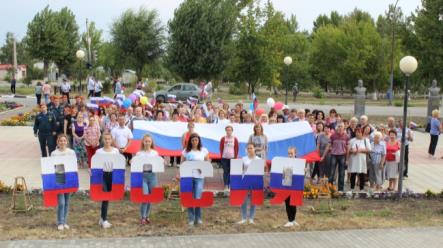 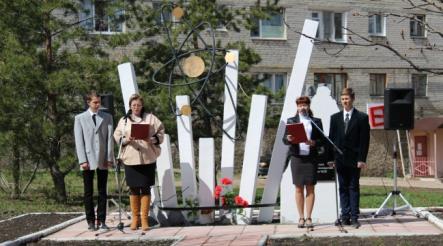 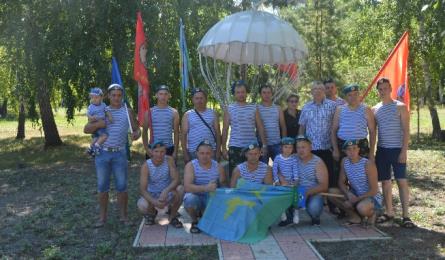 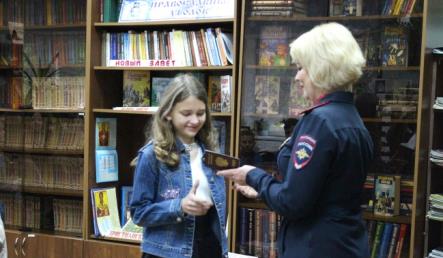 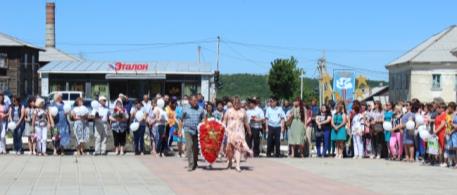 E-mail: op-shihan@mail.ru
тел.: 8(84593) 4-04-33
УЧАСТИЕ  В  МЕРОПРИЯТИЯХВОЕННО-ПАТРИОТИЧЕСКОЙ НАПРАВЛЕННОСТИ
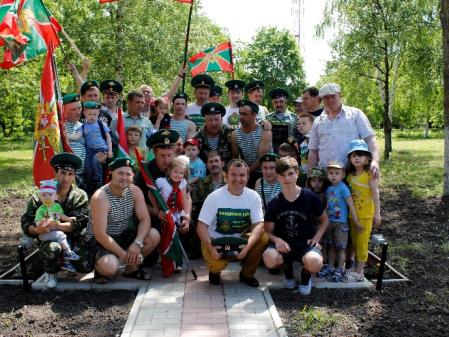 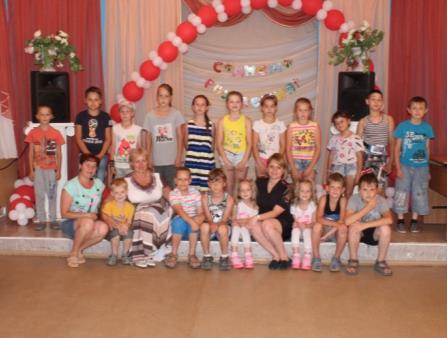 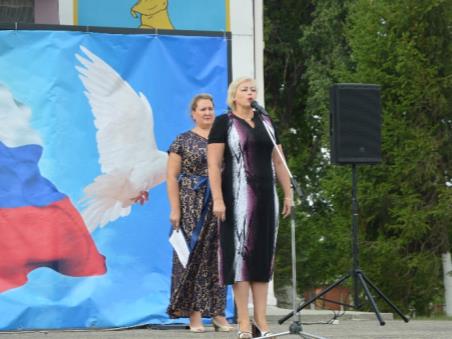 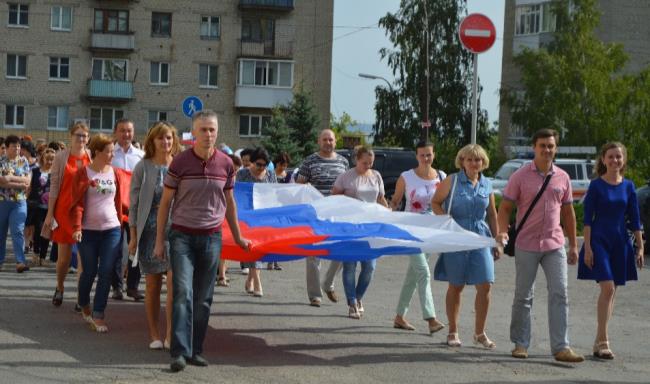 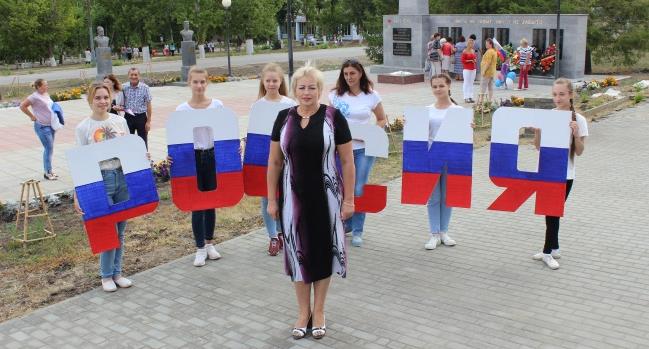 E-mail: op-shihan@mail.ru
тел.: 8(84593) 4-04-33
УЧАСТИЕ  В  МЕРОПРИЯТИЯХВОЕННО-ПАТРИОТИЧЕСКОЙ НАПРАВЛЕННОСТИ
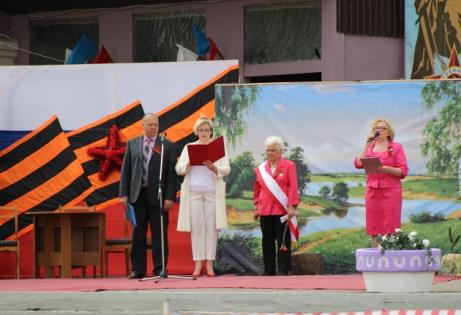 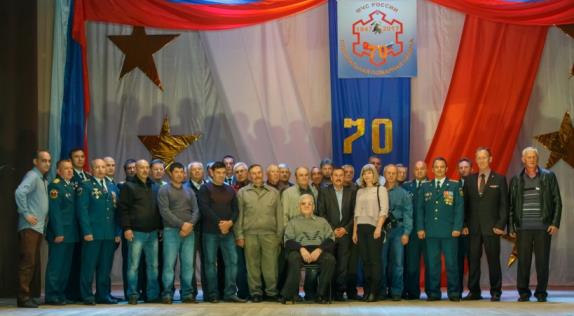 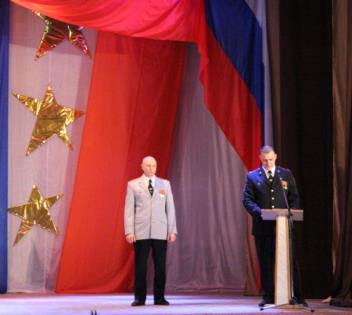 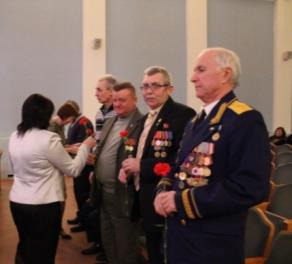 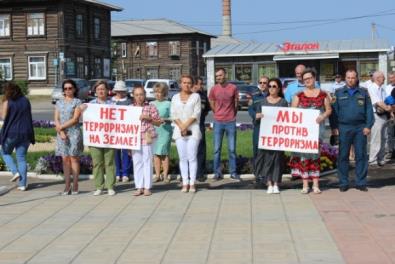 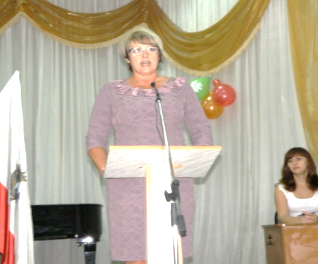 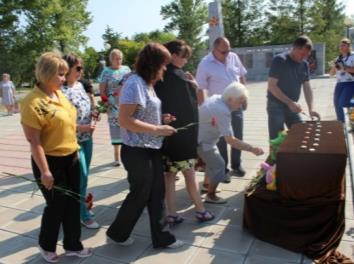 E-mail: op-shihan@mail.ru
тел.: 8(84593) 4-04-33
УЧАСТИЕ В РАБОЧЕЙ ГРУППЕ ПО ВЫБОРАМ В САРАТОВСКУЮ ОБЛАСТНУЮ ДУМУ И  ВЫБОРАХ ПРЕЗИДЕНТА РФ
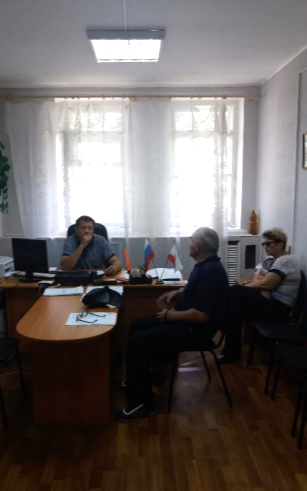 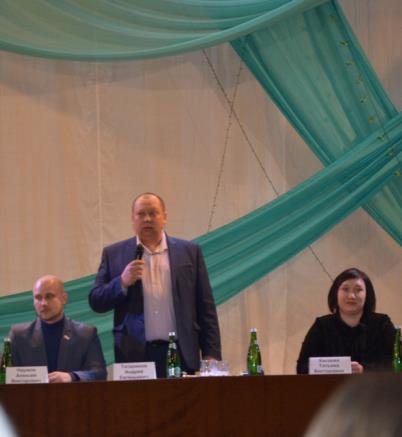 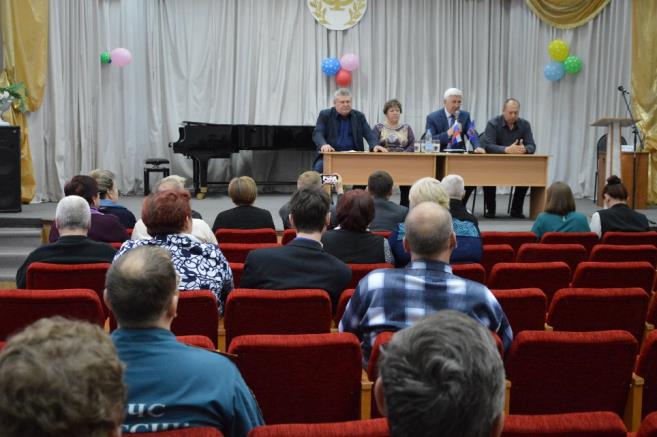 E-mail: op-shihan@mail.ru
тел.: 8(84593) 4-04-33
УЧАСТИЕ В  РЕШЕНИИ ЗНАЧИМЫХВОПРОСОВ ДЛЯ ЖИТЕЛЕЙ ГОРОДА
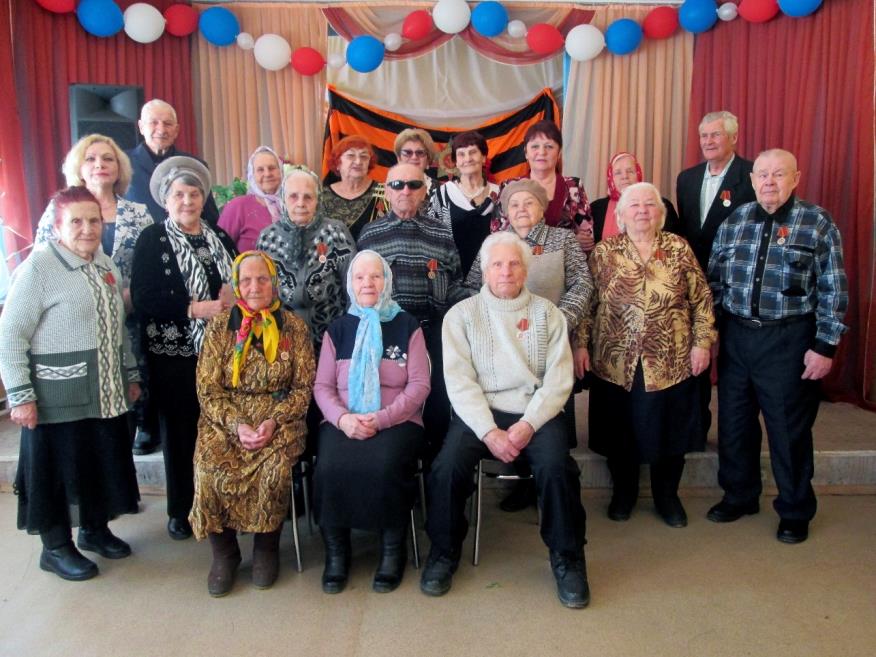 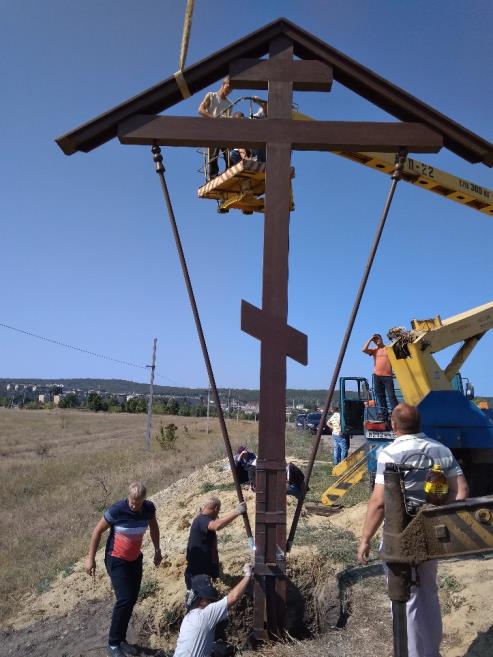 Тематическая встреча по вопросам пенсионного обеспечения
E-mail: op-shihan@mail.ru
тел.: 8(84593) 4-04-33
УЧАСТИЕ В  РЕШЕНИИ ЗНАЧИМЫХВОПРОСОВ ДЛЯ ЖИТЕЛЕЙ ГОРОДА
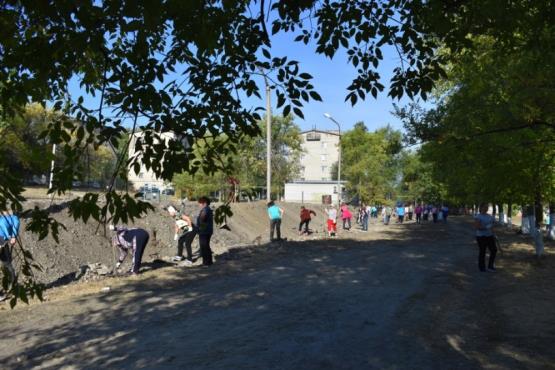 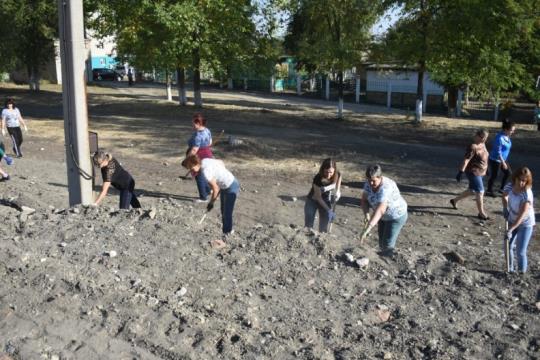 Разбивка клумб на территории города
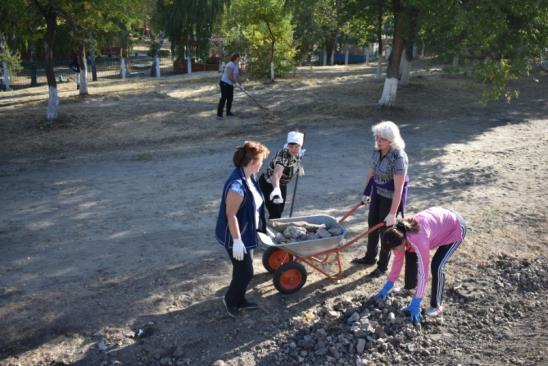 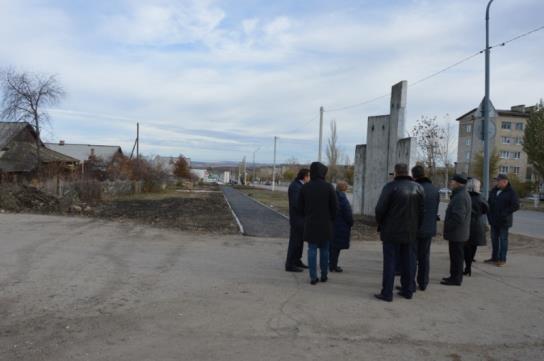 Обустройство пешеходного
тротуара на ул. Ленина
E-mail: op-shihan@mail.ru
тел.: 8(84593) 4-04-33
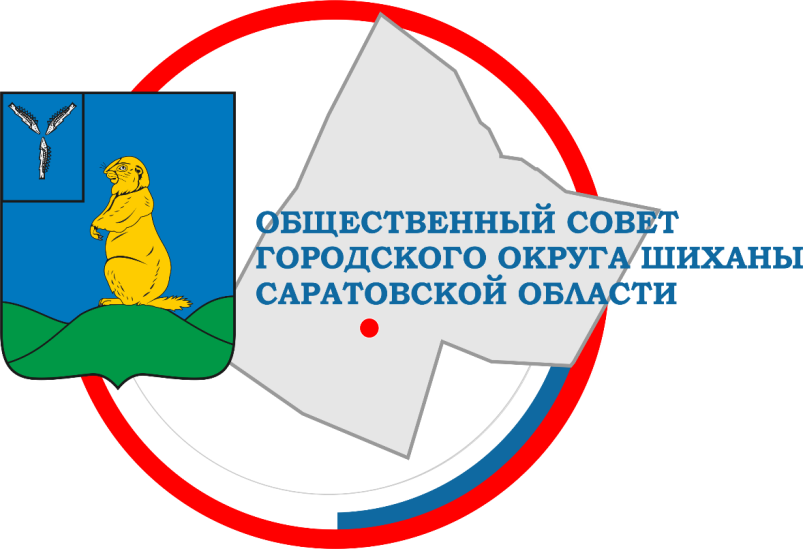 E-mail: op-shihan@mail.ru
тел.: 8(84593) 4-04-33